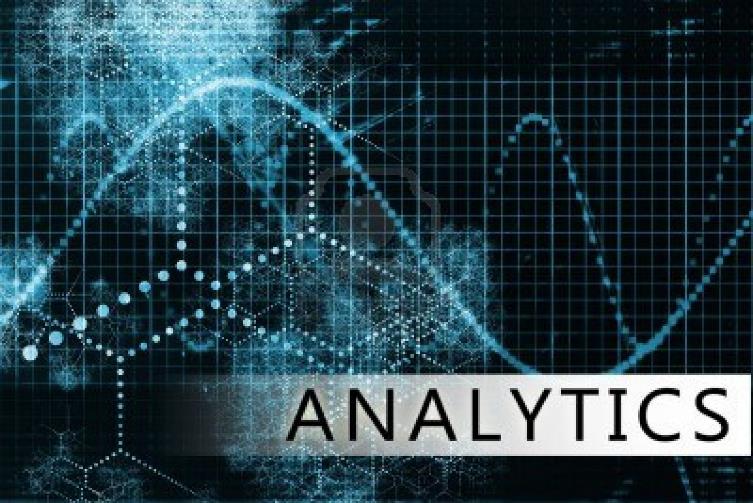 Philosophy of Education 
EDUC 300 / CORE 310
Dr. S. Holtrop
Fall 2017
Chapter 5: PostmodernismChapter 7: Analytic Philosophy
Chapter 5 – Postmodernism
A movement against “modernism” – in philosophy, the arts, architecture, and literary criticism. 
Skepticism toward ideologies, realism, human nature, social progress, moral universalism, absolute truth (Britannica).
E.g., can anyone really define a “poem” or a what makes a piece of fiction “good”?  
How might a postmodernist define mathematical “facts”?
Derrida (a post-modernist/post-structuralist) sees "mathematics as a culturally embedded practice  – a method as opposed to a metaphysics – and, at the same time, [he] reinscribes realist notions of mathematics as a noise-free description of a mind-independent reality.”  (http://centaur.reading.ac.uk/21532/)  
Who is the authority in a postmodern classroom?
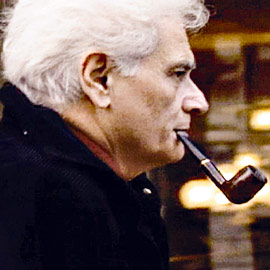 Derrida
Derrida
Post-Modernism:  Discussion Forum Questions
If nobody is able to say a concise definition of postmodernism (actually say what it is) then is it really necessary to have it be an -ism?
What led to the postmodernism movement and how would things be different if it didn’t happen.
Some believe postmodernism is an in-between for modernism and what is to come. What might this new era look like? Will it be a mix of the two eras or something completely different? 
As a full postmodernist, what would your curriculum be since you basically believe that all knowledge is a fabricated lie by the elites? You wouldn't even be able to teach your knowledge since that could be completely different from your students'?
Are there many Christians that believe in postmodernism if one of their core beliefs is that man created knowledge?
Do you agree with the theories that Zahorik proposes? How do you feel about his idea regarding exposure? Is this important in a students' education/life? 
Which grade levels benefit most from traditional teaching?  And [post-modern] constructivist teaching?
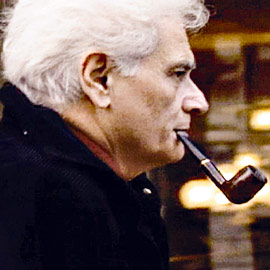 Derrida
Post-Modernism Table Talk Topics (see last week’s chart)
Use this concept:  Modernism put faith in progress, and post-modernism questions that faith. Now address these implications of post-modernism:  
Pros
Cons
Compatibility with Christian worldview
Personal experience in a Post-Modern learning situation
Implications for Curriculum design
Implications for Methods of instruction
Implications for Assessment
Implications for Classroom management
Important take-aways for parents & board members
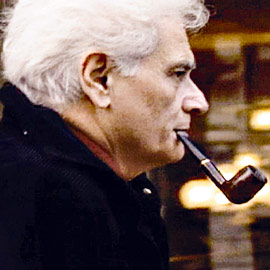 Derrida
Chapter 7 – Analytic Philosophy Bertrand Russell:
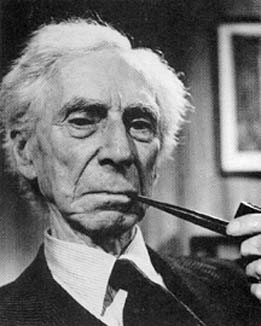 "Modern analytical empiricism [...] differs from that of Locke, Berkeley, and Hume by its incorporation of mathematics and its development of a powerful logical technique. It is thus able, in regard to certain problems, to achieve definite answers, which have the quality of science rather than of philosophy. 
It has the advantage, in comparison with the philosophies of the system-builders, of being able to tackle its problems one at a time, instead of having to invent at one stroke a block theory of the whole universe [including theories of metaphysics, epistemology, and axiology]. 
Its methods, in this respect, resemble those of science. I have no doubt that, in so far as philosophical knowledge is possible, it is by such methods that it must be sought; I have also no doubt that, by these methods, many ancient problems are completely soluble.“
--A History of Western Philosophy (Simon & Schuster, 1945), p. 834.
(1872-1970)  British philosopher, logician, mathematician, historian, writer, social critic and political activist
6:48
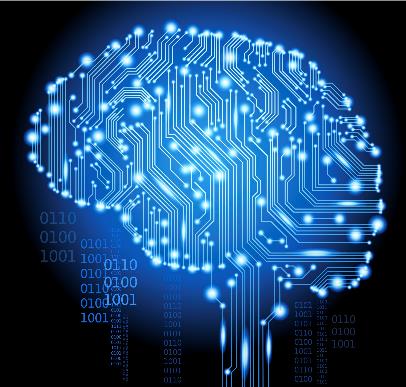 Analytic Philosophy – What Is It?
Traditional or Continental Philosophies
(“philosophies of the system-builders”)
Analytic Philosophy
“scientific approach”
Schools of philosophy
Systematic attempts to build coherent philosophies 	
World-view building 
Like using a telescope
What’s appealing about this?
An approach to doing philosophy
More of a process than a new school of philosophy
Focus on language use, precision, scientific principles
Like using a microscope
What’s appealing about this?
6:51
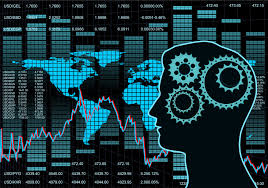 Analytic Philosophy – On Language
Traditional or Continental Philosophies
Analytic Philosophy
Language can get sloppy.
Language needs logical clarity.
Mathematics is a logical language. 
Genuine knowledge is the business of science not philosophy.
The business of philosophy is the precise use of language to describe knowledge, etc.  
The precise use of language is an end in itself. 
(Let someone else make up new coherent systems.)
Language conveys stance on truth, knowledge, and values	
Language is a means toward the end of communicating better and more coherent systems and theories.
6:54
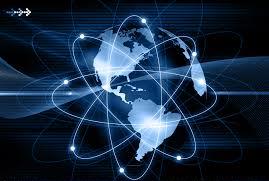 Analytic Philosophy – What’s Included
Traditional or Continental Philosophies
Analytic Philosophy
These philosophies include:
Idealism, Realism, Neo-Scholasticism
Pragmatism, Existentialism, Postmodernism
Progressivism, Humanism, Perennialism, Essentialism, Reconstructionism, Futurism, Critical Pedagogy, Behaviorism
Umbrella term includes:
Logical positivism
Logical empiricism
Linguistic analysis
Logical atomism
Oxford analysis
6:57
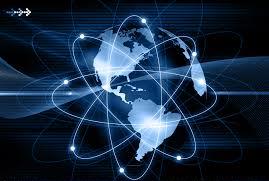 Analytic Philosophy – What’s Included
Traditional or Continental Philosophies
Analytic Philosophy
Can provide an ideological foundation or “-ism”.  
Provide systematic perspective on knowledge, human nature, etc. 
Try to account for everything.
Helps us “better understand the meanings of our current ideologies.”  
Avoids making prescriptive statements and statements of value
Many education problems are essentially language problems.
Ambiguous emotive slogans
Imprecise statements and slogans
What does this mean?
7:00
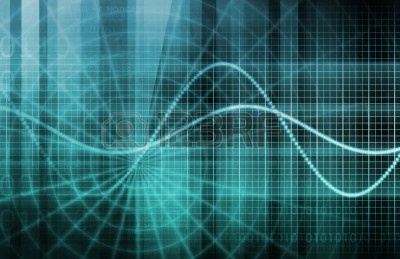 The Analytic Process
What was going on in the 1960s and 1970s?
With its emphasis on the importance of language, to which philosophies does analytic philosophy connect strongly?
Does it help you as a student/citizen to clearly understand what a professor or politician or service provider REALLY means? Is it possible to REALLY know?



Thanks to Dr. Ed Starkenburg for ideas in this slide.
7:03
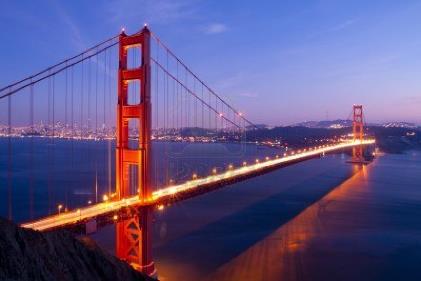 San Francisco Unified School District—Strategic Plan
What might an analytic philosopher say about the concepts, claims, and other language in this strategic plan statement?
“If we...
Engage students to learn a rigorous Common Core-based curriculum
Invest in the professional learning of teachers, leaders and school staff
Enlist our partners and engage families in a community schools approach
Align school and central office supports and resources to our Six Strategies for Success
Then, every student who enrolls in our schools will graduate ready for college, career and life.
This is our theory of action—the actions we believe are our greatest levers to ensure our overall vision of graduating every student ready for college, career and life comes true.”
Source:  http://www.sfusd.edu/en/about-sfusd/strategic-plans-and-projects.html
7:06
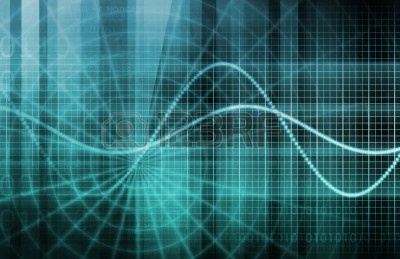 The Analytic Process
Identify the concept
Describe the concept in ordinary language.
Write out definitions of key terms in your concept.
Tighten up vague or confusing parts of your definition.
Write a sentence or two describing the concept more precisely.  

Try this process with these educational concepts (slogans):
“Effective teaching”
“Qualified teacher”
“High-quality school”
“Adequate yearly progress” (AYP)
“Curriculum standards”
“Disciplined learning”
“Critical thinking” (higher-level thinking skills?)
Thanks to Dr. Ed Starkenburg for ideas in this slide.
7:09
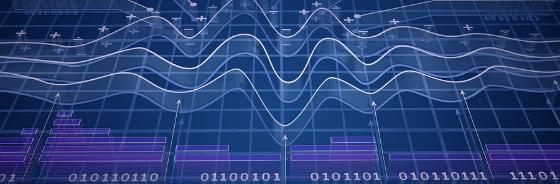 Evaluation of Analytic Philosophy
Pros
Cons
Too narrow and too limited to meet the complex demands of modern life, society, and education.
E.g., What about art, beauty, morality, politics, and religion?  
Prone to confuse philosophic means with philosophic ends.  
Blind to its own presuppositions (metaphysical and epistemological). 
E.g., Analytic Philosophy just accepts metaphysical assumptions of realism and  positivism (science-ism).
There’s no assumption-free way to do philosophy.
Examines concepts, claims, and other language issues in education.	
Can help the profession be wary of ready-made answers, slogans, and clichés.  Other examples?
7:12
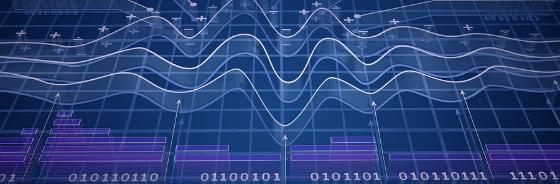 Evaluation of Analytic Philosophy
Christian perspectives
Analytic Philosophy
Christianity focuses on a coherent vision of:
The good life
Speculation, prescription, synthesis
Can get unnecessarily imprecise
E.g., theology wars
Can include emotive slogans and ambiguities
E.g., “pro-life” or “God and country”
E.g., “social justice”
Incomplete (not an –ism)
Escape from speculation, prescription, synthesis
Post-analytic philosophers attempt to include more ends with the means.
7:15
Your Questions on Analytic Perspective
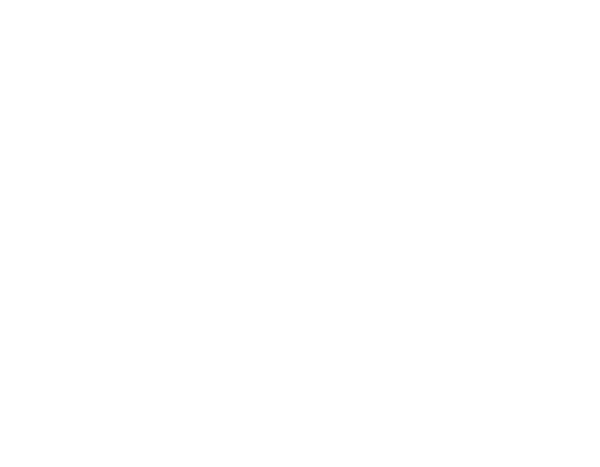 One of the goals of analytic philosophy is to get rid of overused phrases, clichés, and slogans. Once all of these are gone, wouldn’t new phrases, clichés, and slogans arise and become popular and then start to become over used?
How can analytic philosophy be practically applied in life since it shares no interest in epistemology, axiology, and the metaphysical?
Analytic philosophy is incomplete on its own, what would be the other philosophies that should be added to analytic philosophy?
Using philosophic analysis will help the students retain and truly understand the subject. Do you think people already do this to some extant already? When people argue or debate with each other, could this help conduct true and meaningful debates?
Is philosophic analysis still a way people study language? Or is it a popular philosophy that is still used today?
Do you have any professors who you think approach their teachings from an analytic approach? If so, how do they make the information clear to you?
What would a true analytic classroom look like?
7:24
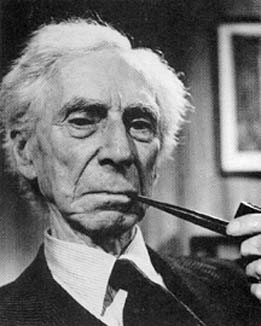 Analytic Philosophy Table Talk Topics
Pros
Cons
Compatibility with Christian worldview
Personal experience with Analytic Philosophy
Implications for Curriculum design
Implications for Methods of instruction
Implications for Assessment
Implications for Classroom management
Important take-aways for parents & board members
Bertrand Russell